1 Corinthians
Bellaire Auditorium Class
March – May 2021
Memory Work: Jeremiah 9
23 Thus says the Lord, “Let not a ______ man boast of his ________, and let not the ________ man boast of his _______, let not a _______ man boast of his _______; 24 but let him who boasts boast of this, that he ____________ and _______ Me, that I am the Lord who exercises ______________ , _______ and ___________ on earth; for I delight in these things,” declares the Lord.
wise
wisdom
mighty
might
rich
riches
understands
knows
justice
lovingkindness
righteousness
Memory Work: 1 Cor. 2
1 And I, when I came to you, brothers, did not come proclaiming to you the testimony of God with _______ _______ or _______. 2 For I decided to know nothing among you except ________ _______ and him ___________.
lofty
speech
wisdom
Jesus
Christ
crucified
Memory Work: 1 Cor. 3
18 Let no one deceive himself. If anyone among you thinks that he is ________ in this age, let him become ________ that he may become _______.
wise
foolish
wise
Memory Work: 1 Cor. 8
1 Now concerning things sacrificed to idols, we know that we all have ___________. ___________ makes ________ , but _____ _______. 2 If anyone supposes that he _______ anything, he has not yet _______ as he ought to ______; 3 but if anyone ______ God, he is ______ by Him.
knowledge
Knowledge
arrogant
love
edifies
knows
known
know
known
loves
Memory Work: 1 Cor. 14
37 If anyone thinks he is a _________ or _________, let him _________ that the things which I write to you are the ______ ____________. 38 But if anyone does not __________ this, he is not __________.
prophet
spiritual
recognize
Lord’s
commandment
recognize
recognized
Cross-Section #6
Look over the verses for “Cross-Section #6” in your booklet.
What is the single common elements that ties all the passages together?
What might that tell us about the overall message of the book?
How does this help us understand the book of 1 Corinthians better?
Cross-Section #6
Discuss with someone near you:
What is the common element that ties these passages together?
What might that tell us about the message of the book?
How does this help us understand 1 Corinthians better?
Love in 1 Corinthians
For God
For One Another
Pathway to Wisdom
2:6-10
Our Obligation
7:3-5; 12:25-26
Pathway to Knowledge
8:1-3
For Salvation
5:5; 9:22; 10:33
“Let all that you do be done in love.” (16:14)
“Let all things be done for edification.” (14:26)
Framework for 1 Corinthians
“Now I exhort you, brethren by the name of our Lord Jesus Christ, that you all agree and that there be no divisions among you, but that you be made complete in the same mind and in the same judgment.” (1:10)
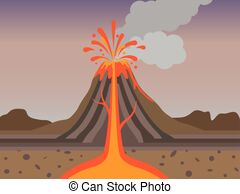 Unity (1:10)
Divisions (1:10)
Edification (14:26)
Arrogance (1:29)
Humility (14:37)
Love (8:1)
“for our instruction, upon whom the ends of the ages have come” (10:11)
Studying the Text
Put the chapter worksheets into your booklet behind Cross-Section #6.
Continue to make it a point to read the whole book once a week. 
Focus on the assigned section, using the worksheet as a guide.
Use framework to analyze the text (thinking  behavior  synthesis)
1 Corinthians
Bellaire Auditorium Class
March – May 2021
Homework: 1:1 – 2:5